Based on C. J. Pennycuick’s book of the same name
NEWTON RULES BIOLOGYLilian Clairmont, Appomattox regional governor’s school
INTRODUCTION
This talk is based on the book “Newton Rules Biology”, by C. J. Pennycuick.

Colin Pennycuick was a British scientist who spent much of his life studying bird flight. He made many contributions to ecology and zoology fields, and is credited with connecting the fields of mechanical engineering and biology.
FACTORS AFFECTING ANIMAL PERFORMANCE
When studying specimens of a set of geometrically similar animals, scaling is a tool frequently used. Scaling can be used to model a group of similarly shaped animals (for example, the wing span in birds), and also to shed light onto more philosophical questions (would smaller humans be more energy efficient?)

Another factor that needs to be considered as far as animal performance is gravity.
SCALINGVarying the size, but not the shape
Definition: The study of the way in which an animal’s characteristics would be expected to change (or not to change) as a result of enlarging or diminishing a particular form to different sizes. (C.J. Pennycuick, p.40)

Scaling is dimensionless – the units do not matter (as long as they match); the variables used in scaling are dimensionless ratios.
GEOMETRICALLY SIMILAR
AREA and VOLUME
JUMPING HEIGHT
JUMPING HEIGHT (cont’d)
JUMPING HEIGHT (cont’d)
Here, the height of the jump is not the maximum height achieved, but how much the center if gravity is raised in the attempt.





Image: Pennycuick, page 47.
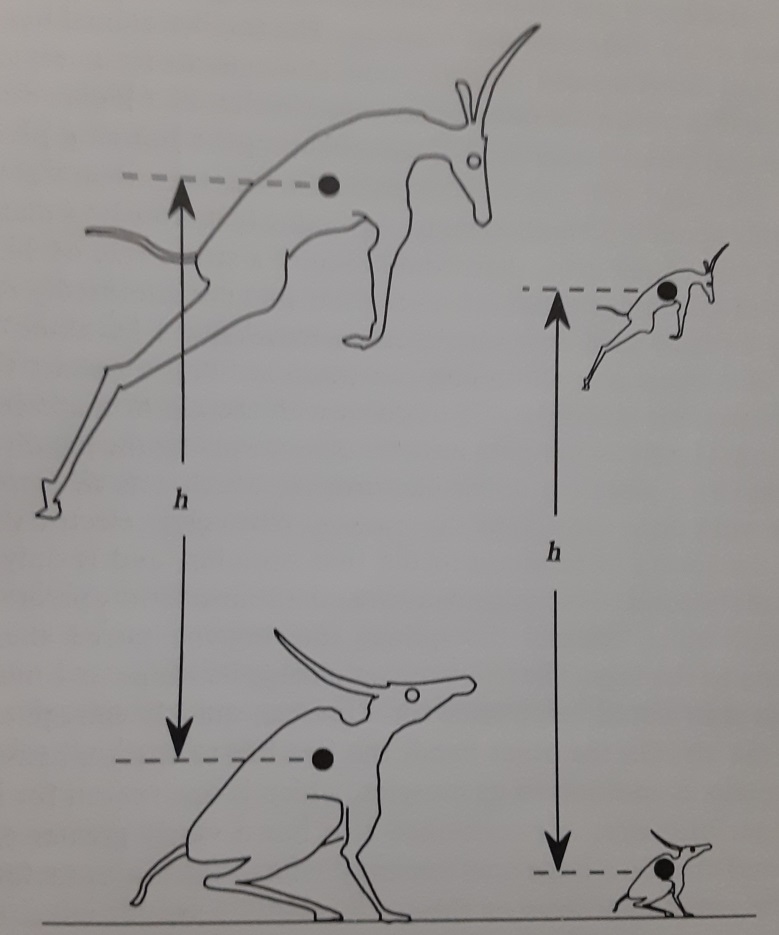 MAXIMUM GAIT SPEED
MAX. GAIT SPEED (cont’d)
MAX. GAIT SPEED (cont’d)
MAX. GAIT SPEED (cont’d)
MAXIMUM vs. CRUISING FREQUENCY
The results for maximum gait speed assumed that the tendon (muscle), which causes the limb to accelerate, is at its highest stress capacity: it can safely carry the load without the risk of breaking. This is, of course, desirable in some situations; most of the time, though, animals are not moving at top speeds. 

When moving about and taking care of tasks that are not urgent, the animal will select a comfortable cruising speed, by stepping with its natural frequency – one that requires the least amount of effort, just enough to maintain the oscillation of the limbs.
MAXIMUM vs. CRUISING FREQUENCY
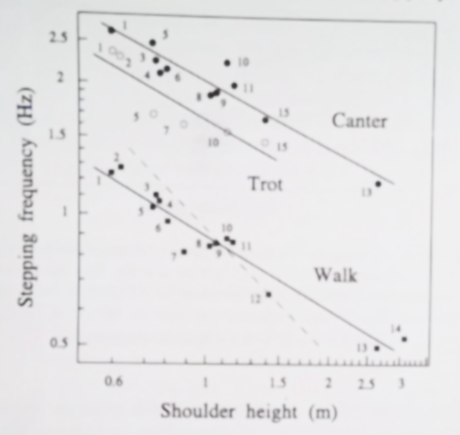 MAXIMUM vs. CRUISING FREQUENCY
Stepping frequencies of wild African animals vs. shoulder height. The natural frequency model (solid) lines and maximum frequency model (dashed) line are shown; data is not reconcilable with the maximum frequency model. Animals included giraffes, rhinoceros, lions and wildebeests of various sizes (p. 51.)
EFFECTS of GRAVITY on STEPPING FREQUENCY
When the stepping frequency is plotted as a function of body mass, two things are obvious: firstly, there is an upper limit in the animal’s mass – this can be seen at the cross point of the two solid lines. This is reasonable, as no animal could have a natural frequency larger than the maximum.



Pennycuick, p. 52
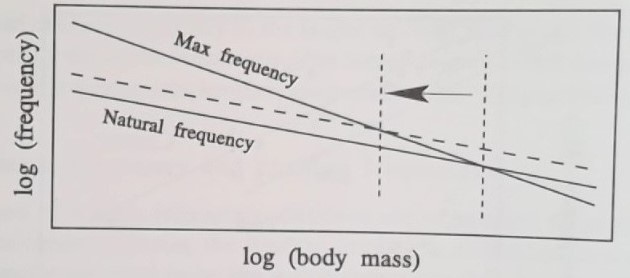 EFFECTS of GRAVITY (cont’d)
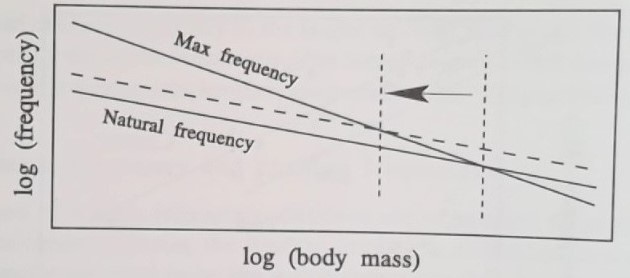 MUSCLE POWER OUTPUT
MUSCLE POWER OUTPUT (cont’d)
At first, this result may seem unreasonable. However, considering the body functions requiring it, many depend on surface area available:
Surface area of the lungs, for oxygen absorption;
Heart rate matches the rate at which muscles require fuel and oxygen; and the aorta’s capacity to receive blood is also limited by its cross-sectional area;
Fuel consumption and waste disposal are limited by the cross section of the esophagus, and the surface areas of the stomach, liver and intestines.
SIZE and METABOLIC PROCESSES
SIZE and METABOLIC PROCESSES
If not smaller, perhaps taller would be more efficient? Certainly there would be “less” surface area, thus, metabolic processes may happen more efficiently.

However, the effects of gravity would be much more important and decisive.
Firstly, the added mass (due to stature) would certainly require more muscle power to move;
Secondly, the added weight would put more strain on the skeleton as a whole, and the legs in particular, to the point that the skeleton could no longer be an efficient supporting structure;
Thirdly, the added height would likely affect balance, with the person being more prone to toppling due to a smaller base area.
references
C.J. Pennycuick, “Newton Rules Biology”, Oxford University Press, 1992.
Emily R. Morey-Holton, “The Impact of Gravity on Life”, chapter 9, p. 156. (unknown publisher)